Overview of Cellular Network
Introduction
A cellular network or mobile network is a wireless network distributed over land areas called cells, each served by at least one fixed-location transceiver, known as a cell site or base station.
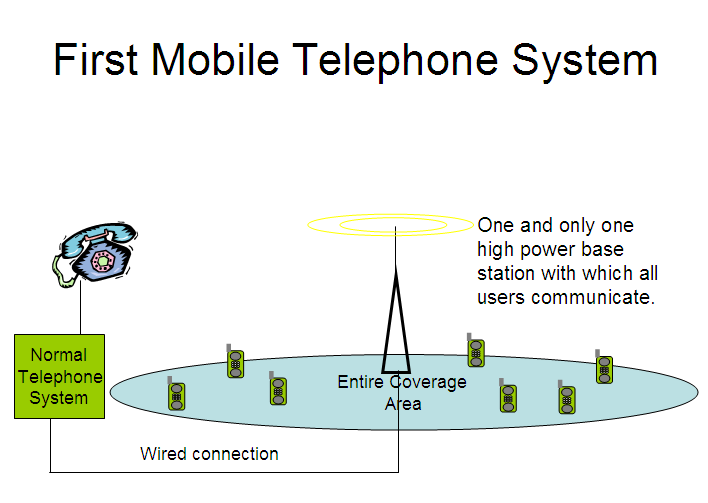 3 Core Principles:
Small cells tessellate overall coverage area.
Users handoff as they move from one cell to another.
Frequency reuse.





Solves the problem of spectral congestion and user capacity.
Offer very high capacity in a limited spectrum without major technological changes.
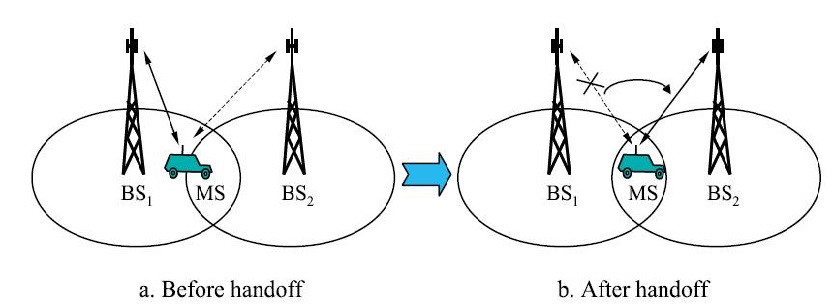 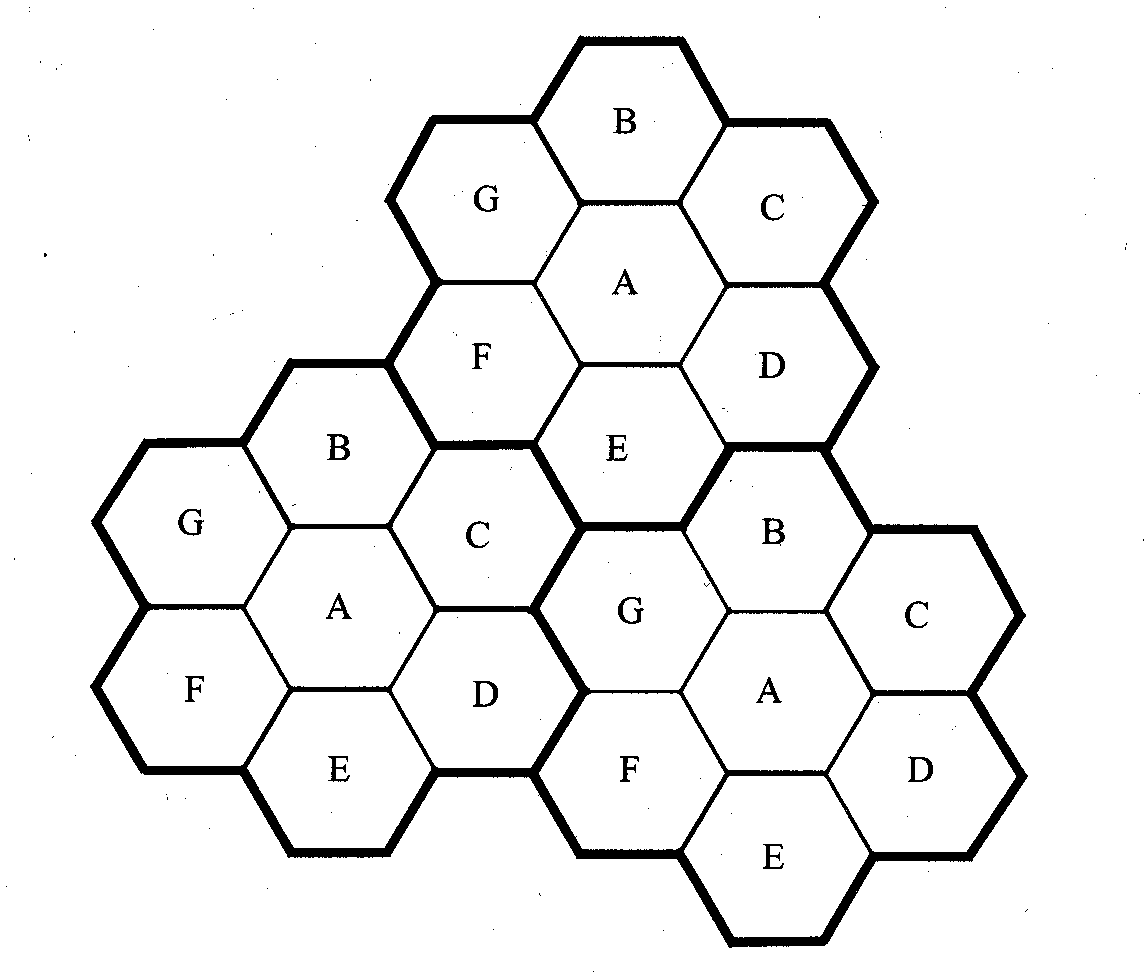 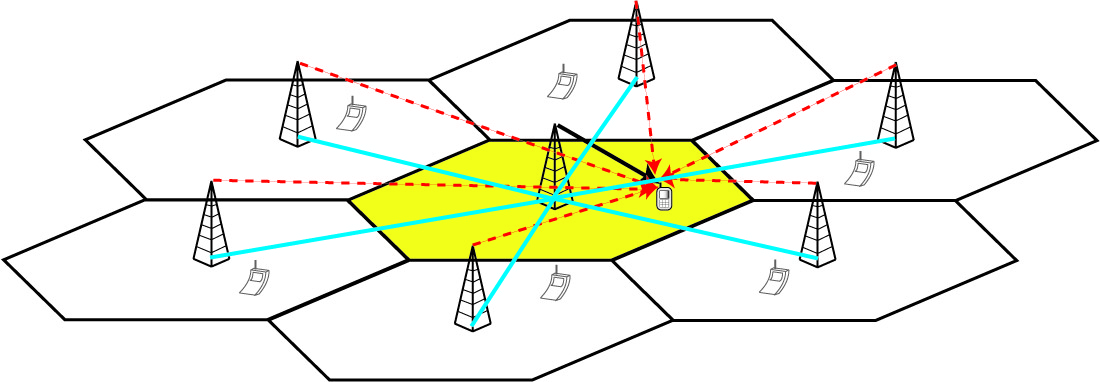 Cellular Telephone Systems
Provide connection to the PSTN for any user location within the radio range of the system.
Characteristic
Large number of users
Large Geographic area
Limited frequency spectrum
Reuse of the radio frequency by the concept of  “cell’’.
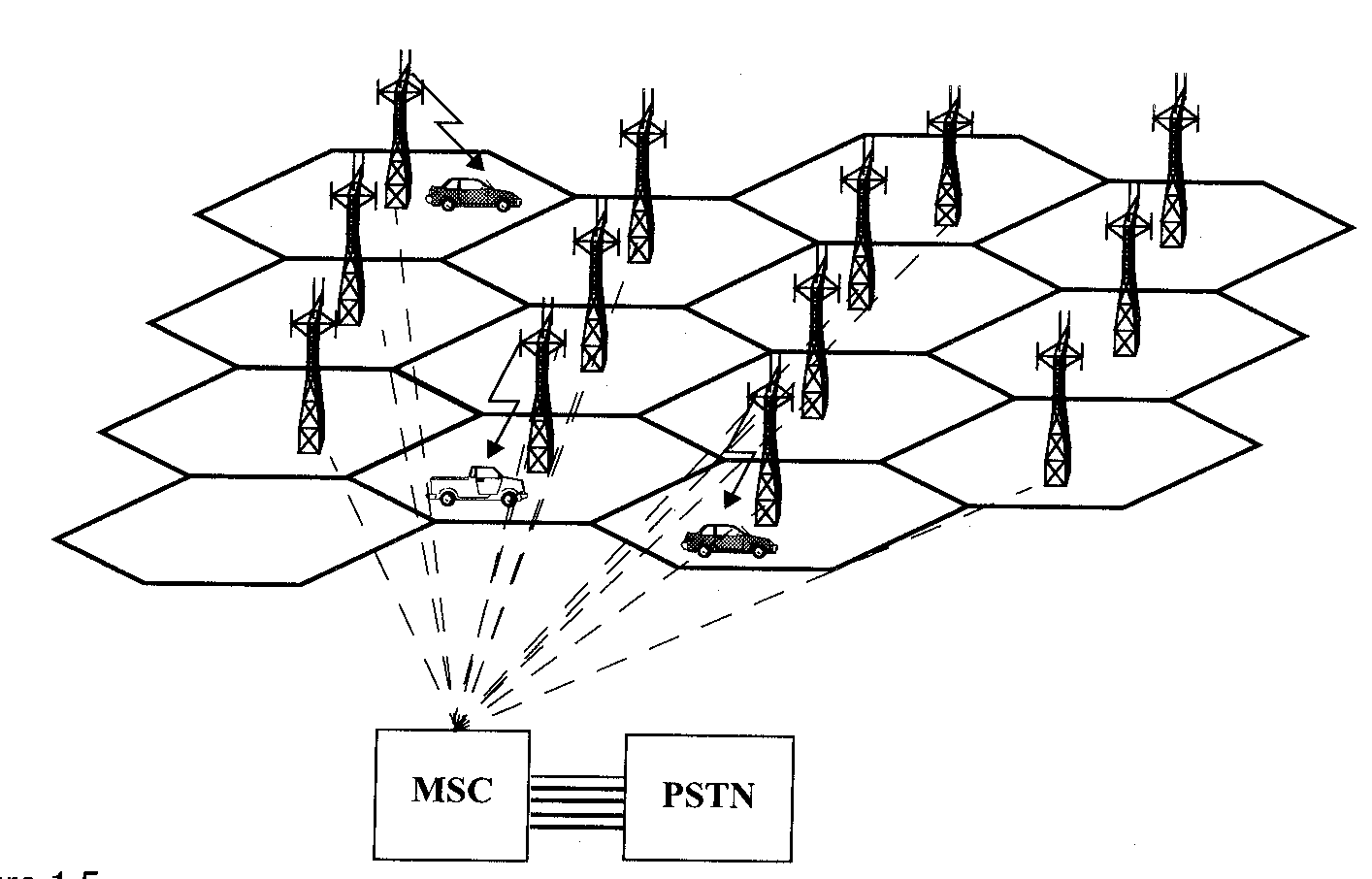 Evolution of Mobile Communication
1960 - Improved Mobile Telephone Service, IMTS - full duplex
1960 - Bell Lab introduce the concept of Cellular mobile system
1968 - AT&T propose the concept of Cellular mobile system.
1976 - Bell Mobile Phone service, poor service due to call blocking
1983 - Advanced Mobile Phone System (AMPS), FDMA, FM
1991 - Global System for Mobile (GSM), TDMA, GMSK
1991 - U.S.  Digital Cellular (USDC) IS-54, TDMA.
1993 - IS-95, CDMA, QPSK, BPSK
Cellular Network
Cellular network evolution has been categorized into 'generations‘
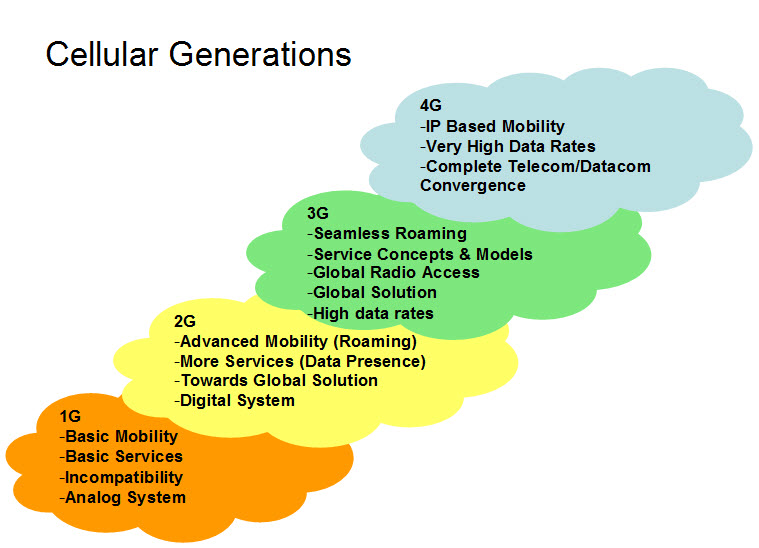 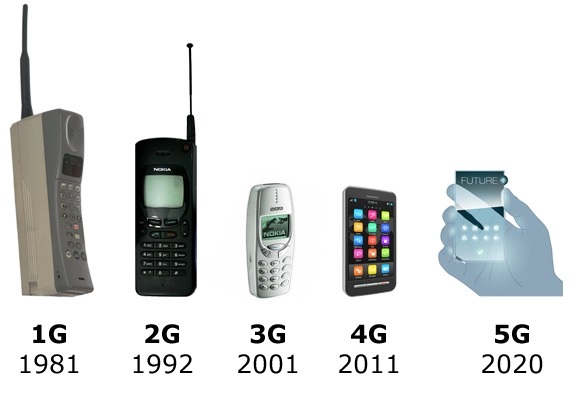 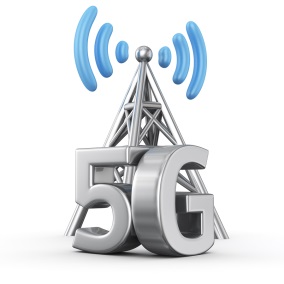 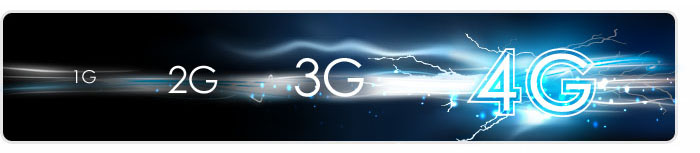 Accessing Methods: Multiple Access Methods




Modulation Techniques: 
Gaussian Minimum Phase-shift Keying (GMSK)
QPSK
QAM (4,16,64 etc)
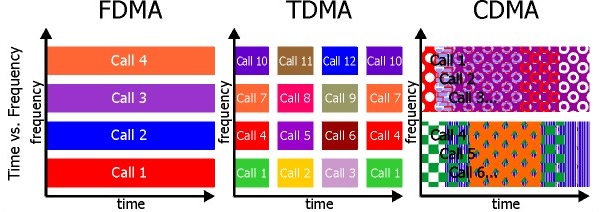 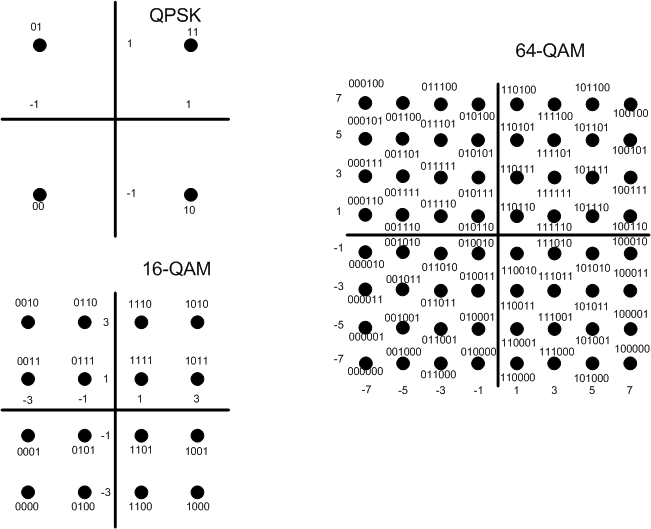 AUC
HLR
A subscriber
BSC
MS	Mobile Station = phone + SIM card 
BTS	Base Transceiver Station
BSC	Base Station Controller
HLR	Home Location Register
MSC	Mobile services Switching Centre
VLR	Visitor Location Register
AUC	Authentication Centre	Stand-alone or integrated in HLR
EIR	Equipment Identity Register	For blacklisting stolen and unwanted 	equipment
SMSC	Short Message Service ”Support” Centre
VMS	Voice Messaging System
PrePaid Node Hosting prepaid service system
IN 	Intelligent Network services
PSTN	Public Switched Telephone Network
PABX	Private Automatic Branch Exchange
BTS
MSC
VMS
EIR
PrePaidNode
SMSC
IN
INTERNET
MSC
BSC
PABX
PSTNFixed network
PSTNInternational
B subscriber
HLR
A subscriber
BSC
BTS
VMSVoicemail
MSC
EIR
PrePaid
SMSC
IN
INTERNET
MSC
BSC
PSTNFixed Network
PSTNInternational
PABX
B subscriber
BTS
HLR
A subscriber
BSC
BTS
VMSVoicemail
MSC
EIR
PrePaid
SMSC
IN
INTERNET
MSC
BSC
PSTNFixed Network
PSTNInternational
PABX
B subscriber
BTS
HLR
A subscriber
BSC
BTS
VMSVoicemail
MSC
EIR
PrePaid
SMSC
IN
INTERNET
MSC
BSC
PSTNFixed Network
PSTNInternational
PABX
B subscriber
BTS
HLR
A subscriber
BSC
BTS
VMSVoicemail
MSC
EIR
PrePaid
SMSC
IN
INTERNET
MSC
BSC
PSTNFixed Network
PSTNInternational
PABX
B subscriber
BTS
BSCBase Station Controller
A subscriber
BTS =
Base Transceiver Station
The call request reaches the BSC from the BTS and is forwarded to MSC.
After call is established, the BSC will perform decoding of the call (in typical config.)
HLR
A subscriber
BSC
BTS
VMS
Voicemail
MSC
EIR
PrePaid
SMSC
IN
INTERNET
MSC
BSC
PSTNFixed Network
PSTNInternational
PABX
B subscriber
BTS
HLR
A subscriber
BSC
BTS
VMSVoicemail
MSC
EIR
PrePaid
SMSC
IN
INTERNET
MSC
BSC
PSTNFixed Network
PSTNInternational
PABX
B subscriber
BTS
HLR
A subscriber
BSC
BTS
VMSVoicemail
MSC
EIR
PrePaid
SMSC
IN
INTERNET
MSC
BSC
PSTNFixed Network
PSTNInternational
PABX
B subscriber
BTS
Checks A number.
To whom is A subscriber calling?(Checks B number)
Example : A subscriber has GP prepaid.
MSC 

Mobile Switching Centre
HLR
A subscriber
BSC
BTS
VMSVoicemail
MSC
EIR
PrePaid
SMSC
IN
INTERNET
MSC
BSC
PSTNFixed Network
PSTNInternational
PABX
B subscriber
BTS
HLR
A subscriber
BSC
BTS
VMSVoicemail
MSC
EIR
PrePaid
SMSC
IN
INTERNET
MSC
BSC
PSTNFixed Network
PSTNInternational
PABX
B subscriber
BTS
HLR
A subscriber
BSC
BTS
VMSVoicemail
MSC
EIR
PrePaid
SMSC
IN
INTERNET
MSC
BSC
PSTNFixed Network
PSTNInternational
PABX
B subscriber
BTS
Does the A subscriber have money left on his/her account?
When the call is established and on-going the subscriber’s account is decremented accordingly.
PrePaid Node
HLR
A subscriber
BSC
BTS
VMSVoicemail
MSC
EIR
PrePaid
SMSC
IN
INTERNET
MSC
BSC
PSTNFixed Network
PSTNInternational
PABX
B subscriber
BTS
HLR
A subscriber
BSC
BTS
VMSVoicemail
MSC
EIR
PrePaid
SMSC
IN
INTERNET
MSC
BSC
PSTNFixed Network
PSTNInternational
PABX
B subscriber
BTS
HLR
A subscriber
BSC
BTS
VMSVoicemail
MSC
EIR
PrePaid
SMSC
IN
INTERNET
MSC
BSC
PSTNFixed Network
PSTNInternational
PABX
B subscriber
BTS
Where is the B subscriber?
MSC interrogates in HLR.(HLR =  Home Location Register)
MSC
 Mobile Switching Centre
HLR
A subscriber
BSC
BTS
VMSVoicemail
MSC
EIR
PrePaid
SMSC
IN
INTERNET
MSC
BSC
PSTNFixed Network
PSTNInternational
PABX
B subscriber
BTS
HLR
A subscriber
BSC
BTS
VMSVoicemail
MSC
EIR
PrePaid
SMSC
IN
INTERNET
MSC
BSC
PSTNFixed Network
PSTNInternational
PABX
B subscriber
BTS
HLR
A subscriber
BSC
BTS
VMSVoicemail
MSC
EIR
PrePaid
SMSC
IN
INTERNET
MSC
BSC
PSTNFixed Network
PSTNInternational
PABX
B subscriber
BTS
HLR says ’I am the home of the B subscriber and I know where he/she is right now’ (i.e. which VLR)
Tells this VLR ’Give me a visitor address for this subscriber’ (Roaming Number)
HLR
Home Location Register
HLR
A subscriber
BSC
BTS
VMSVoicemail
MSC
EIR
PrePaid
SMSC
IN
INTERNET
MSC
BSC
PSTNFixed Network
PSTNInternational
PABX
B subscriber
BTS
HLR
A subscriber
BSC
BTS
VMSVoicemail
MSC
EIR
PrePaid
SMSC
IN
INTERNET
MSC
BSC
PSTNFixed Network
PSTNInternational
PABX
B subscriber
BTS
HLR
A subscriber
BSC
BTS
VMSVoicemail
MSC
EIR
PrePaid
SMSC
IN
INTERNET
MSC
BSC
PSTNFixed Network
PSTNInternational
PABX
B subscriber
BTS
HLR
A subscriber
BSC
BTS
VMSVoicemail
MSC
EIR
PrePaid
SMSC
IN
INTERNET
MSC
BSC
PSTNFixed Network
PSTNInternational
PABX
B subscriber
BTS
HLR
A subscriber
BSC
BTS
VMSVoicemail
MSC
EIR
PrePaid
SMSC
IN
INTERNET
MSC
BSC
PSTNFixed Network
PSTNInternational
PABX
B subscriber
BTS
Hosting MSC/VLR returns TEMPORARILY assigned visitor/roaming address for B-subscriber to HLR.
MSC

Mobile Switching Centre
HLR
A subscriber
BSC
BTS
VMSVoicemail
MSC
EIR
PrePaid
SMSC
IN
INTERNET
MSC
BSC
PSTNFixed Network
PSTNInternational
PABX
B subscriber
BTS
HLR
A subscriber
BSC
BTS
VMSVoicemail
MSC
EIR
PrePaid
SMSC
IN
INTERNET
MSC
BSC
PSTNFixed Network
PSTNInternational
PABX
B subscriber
BTS
HLR
A subscriber
BSC
BTS
VMSVoicemail
MSC
EIR
PrePaid
SMSC
IN
INTERNET
MSC
BSC
PSTNFixed Network
PSTNInternational
PABX
B subscriber
BTS
HLR
A subscriber
BSC
BTS
VMSVoicemail
MSC
EIR
PrePaid
SMSC
IN
INTERNET
MSC
BSC
PSTNFixed Network
PSTNInternational
PABX
B subscriber
BTS
HLR
A subscriber
BSC
BTS
VMSVoicemail
MSC
EIR
PrePaid
SMSC
IN
INTERNET
MSC
BSC
PSTNFixed Network
PSTNInternational
PABX
B subscriber
BTS
’Thanks for the visitor address!’
’I will send this address to the MSC that requested for it.’
HLR
Home Location Register
HLR
A subscriber
BSC
BTS
VMSVoicemail
MSC
EIR
PrePaid
SMSC
IN
INTERNET
MSC
BSC
PSTNFixed Network
PSTNInternational
PABX
B subscriber
BTS
HLR
A subscriber
BSC
BTS
VMSVoicemail
MSC
EIR
PrePaid
SMSC
IN
INTERNET
MSC
BSC
PSTNFixed Network
PSTNInternational
PABX
B subscriber
BTS
HLR
MSC
A subscriber
BSC
BTS
VMSVoicemail
EIR
PrePaid
SMSC
IN
INTERNET
MSC
BSC
PSTNFixed Network
PSTNInternational
PABX
B subscriber
BTS
’Thank you, HLR!’
Speech connection path will set up now towards the MSC/VLR where the B subscriber is presently located.
MSC

Mobile Switching Centre
HLR
A subscriber
BSC
BTS
VMSVoicemail
MSC
EIR
PrePaid
SMSC
IN
INTERNET
MSC
BSC
PSTNFixed Network
PSTNInternational
PABX
B subscriber
BTS
HLR
A subscriber
BSC
BTS
VMSVoicemail
MSC
EIR
PrePaid
SMSC
IN
INTERNET
MSC
BSC
PSTNFixed Network
PSTNInternational
PABX
B subscriber
BTS
HLR
A subscriber
BSC
BTS
VMSVoicemail
MSC
EIR
PrePaid
SMSC
IN
INTERNET
MSC
BSC
PSTNFixed Network
PSTNInternational
PABX
B subscriber
BTS
Sets up a speech connection towards BSC.
Delivers B-subscriber ID to BSC and asks to page for the subscriber using that ID.
MSC

Mobile Switching Centre
HLR
A subscriber
BSC
BTS
VMSVoicemail
MSC
EIR
PrePaid
SMSC
IN
INTERNET
MSC
BSC
PSTNFixed Network
PSTNInternational
PABX
B subscriber
BTS
HLR
A subscriber
BSC
BTS
VMSVoicemail
MSC
EIR
PrePaid
SMSC
IN
INTERNET
MSC
BSC
PSTNFixed Network
PSTNInternational
PABX
B subscriber
BTS
HLR
A subscriber
BSC
BTS
VMSVoicemail
MSC
EIR
PrePaid
SMSC
IN
INTERNET
MSC
BSC
PSTNFixed Network
PSTNInternational
PABX
B subscriber
BTS
BSC now sends a PAGING MESSAGE to all the BTSs that it covers/controls.
Carrys PAGING RESPONSE from called MS back to MSC.
Allocates a RADIO channel through a BTS with best available and allowable SIGNAL STRENGTH for called MS.
Performs SPEECH CODING when call is established.
BSC

Base Station Controller
HLR
A subscriber
BSC
BTS
VMSVoicemail
MSC
EIR
PrePaid
SMSC
IN
INTERNET
MSC
BSC
PSTNFixed Network
PSTNInternational
PABX
B subscriber
BTS
HLR
A subscriber
BSC
BTS
VMSVoicemail
MSC
EIR
PrePaid
SMSC
IN
INTERNET
MSC
BSC
PSTNFixed Network
PSTNInternational
PABX
B subscriber
BTS
Call Flow
3G Vision
Universal global roaming
Multimedia (voice, data & video)
Increased data rates
384 Kbps while moving
2 Mbps when stationary at specific locations 
Increased capacity (more spectrally efficient)
IP architecture
Problems
No killer application for wireless data as yet
Vendor-driven
Why 3G?
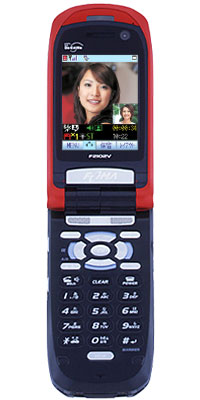 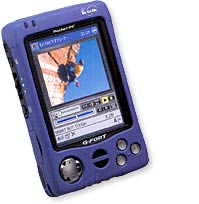 Higher bandwidth enables a range of new applications!!
For the consumer
Video streaming, TV broadcast
Video calls, video clips – news, music, sports
Enhanced gaming, chat, location services…
For business
High speed teleworking / VPN access
Sales force automation
Video conferencing
Real-time financial information
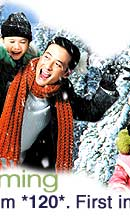 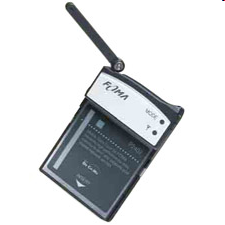 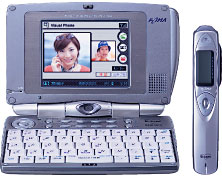 3G Network
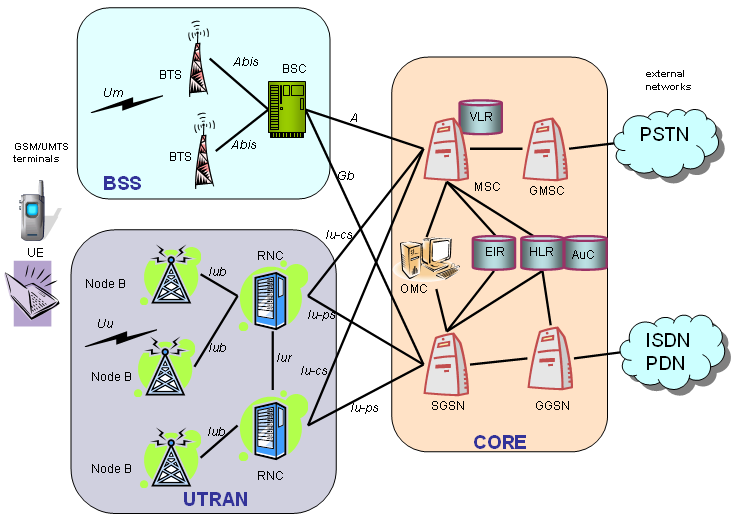